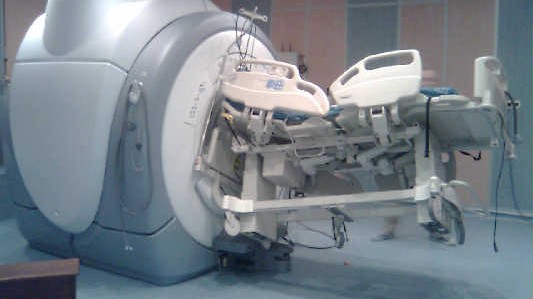 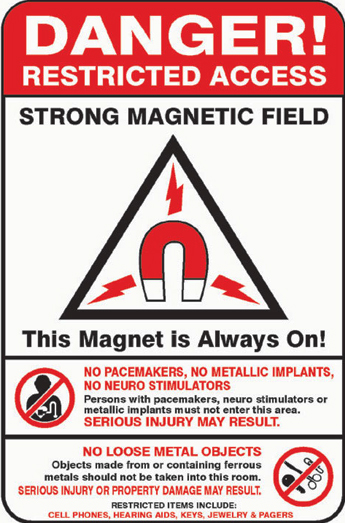 Phys 102 – Lecture 12
Currents & magnetic fields
1
Today we will...
Learn how magnetic fields are created by currents
 Use specific examples
Long straight wire
Current loop
Solenoid
 Apply these concepts
Electromagnets & MRI
Phys. 102, Lecture 12, Slide 2
Currents generate B fields
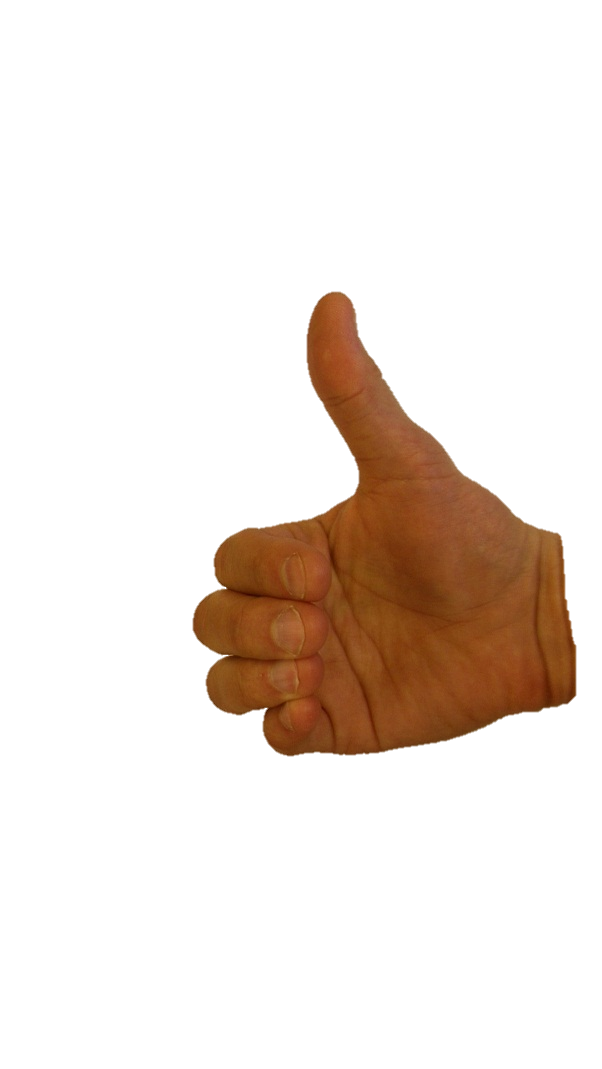 Distance from wire
A long straight wire carrying current  I generates a B field
Current
Magnitude
I
I
Direction
I
Right-hand rule for wire:
Side view
“Permeability of free space”
(similar to ε0 for electricity)
B
DEMO
Bwire
Bwire
r
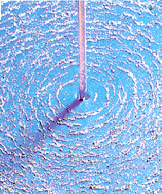 Thumb along I
Curl fingers along
Top view
B is  to r
Phys. 102, Lecture 12, Slide 3
Superposition principle
Total B field due to several charges = sum of individual B fields
Ex: what is the B field at point P due to I1, I2, and I3?
P
I1
I3
Order does not matter!
I2
Same approach as for E fields
Phys. 102, Lecture 12, Slide 4
Calculation: 2 wires
A long straight wires 1 carries current I1 = 0.1 A out of the page.   What must be the direction and magnitude of the current I2 in wire 2 such that there is no net B field at point P?
I2
?
I1
P
2 cm
4 cm
Phys. 102, Lecture 12, Slide 5
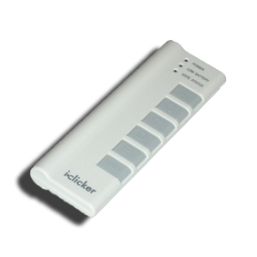 ACT: CheckPoint 1.1
Two long wires carry the same current I in opposite directions
I
P
I
What is the direction of the total B field above and midway between the two wires at point P?
A. Left		B. Right	C. Up		D. Down	E. Zero
Phys. 102, Lecture 12, Slide 6
Calculation: B field from 2 wires
Calculate the magnitude of the total B field from the 2 wires at P
I = 0.1A
P
I = 0.1A
2 cm
y
1
2
2 cm
x
Phys. 102, Lecture 12, Slide 7
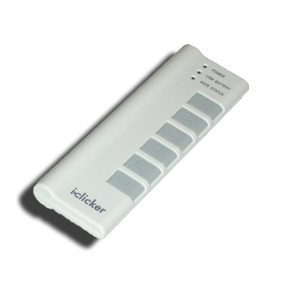 ACT: Current loop
A loop of wire carries current as shown. In what direction is the B field at the center of the loop?
I
A. Left		B. Right	C. Up		D. Down	E. Zero
Phys. 102, Lecture 12, Slide 8
Current loops & magnetic dipoles
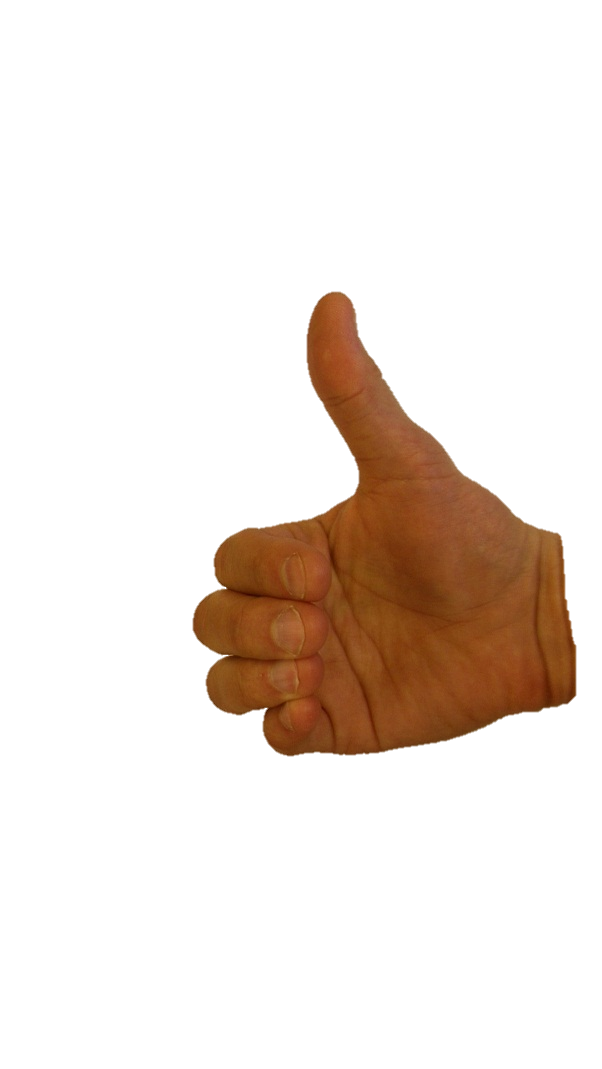 μ
Recall Lect. 11: A current loop behaves like a magnetic dipole
Generates the same B field
N
I
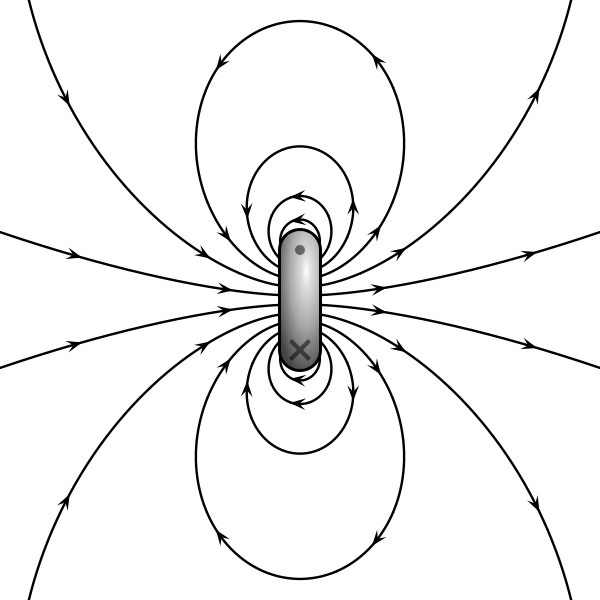 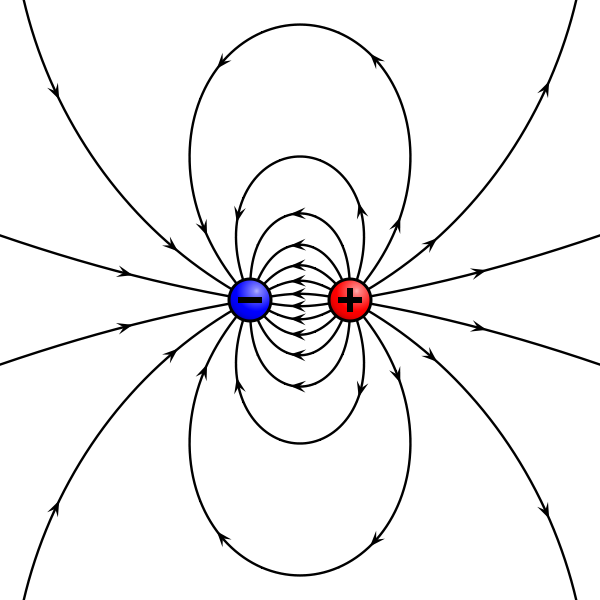 N
S
=
S
Phys. 102, Lecture 12, Slide 9
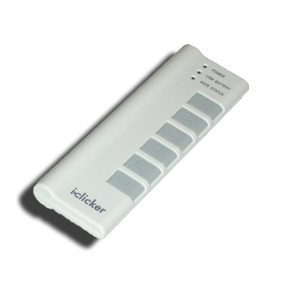 ACT: Many current loops
Which configuration of two loops generates a larger B field at point P midway between the loops?
I
I
P
P
I
I
A. Left		B. Right	C. Same
Phys. 102, Lecture 12, Slide 10
Solenoid
Number of turns of wire per length (in m) N/L
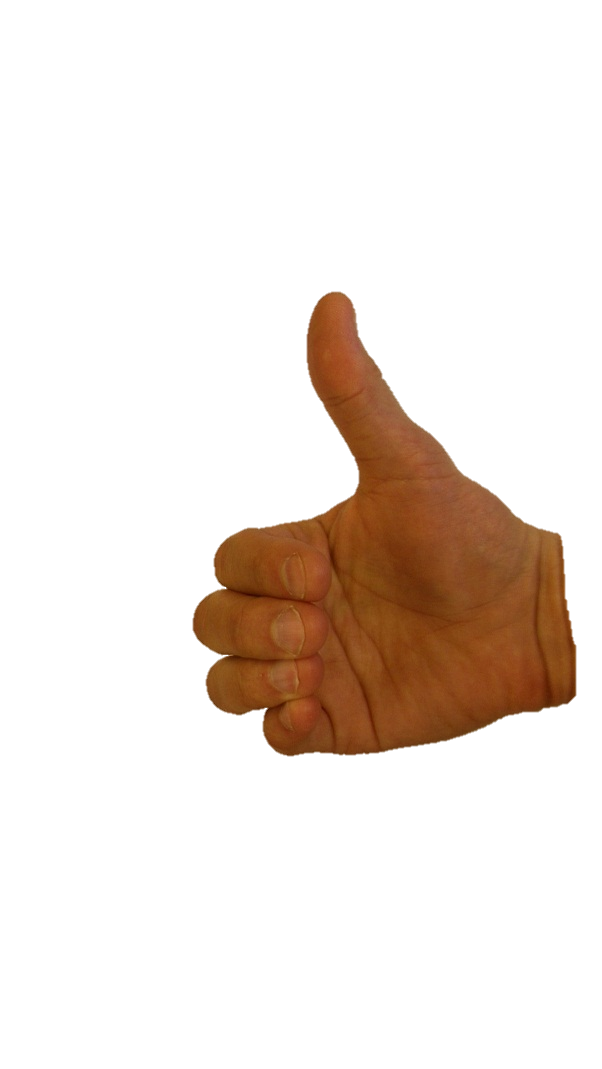 A solenoid is a long coil consisting of N turns of wire
B
Current
B field inside solenoid
I
Magnitude
L
N
Side view
B
I
Direction
Right-hand rule for loop(s):
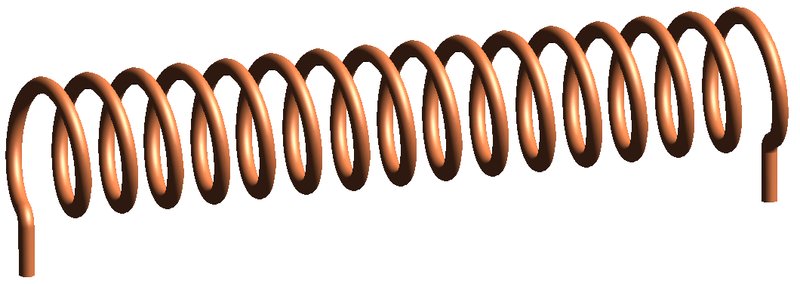 Note there no dependence on r. 
B field inside solenoid is uniform
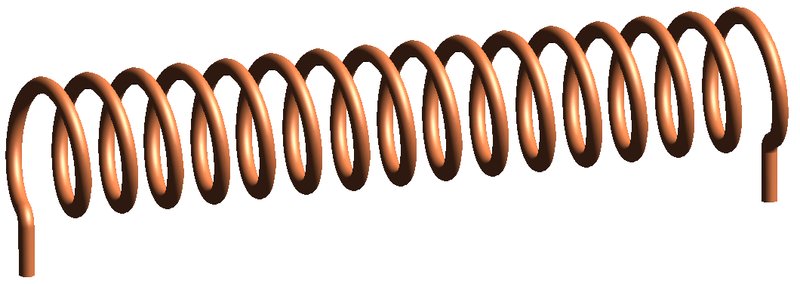 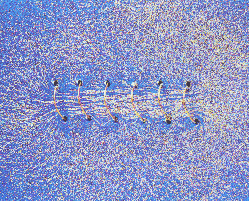 I
Thumb along
Curl fingers along I
Top view
Phys. 102, Lecture 12, Slide 11
Electromagnets
Solenoids are a way to make powerful magnets that can be turned on and off!
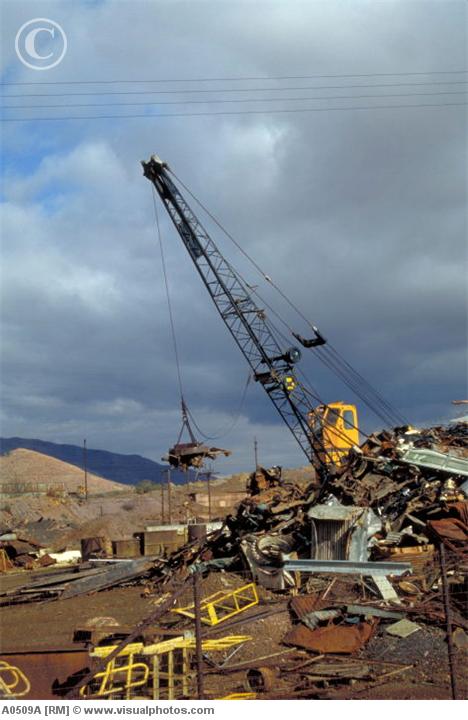 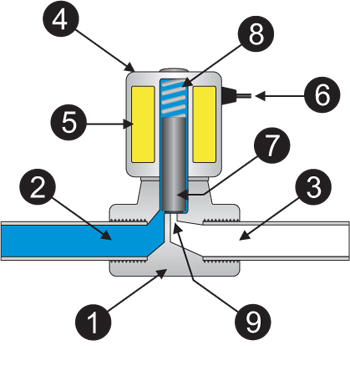 spring
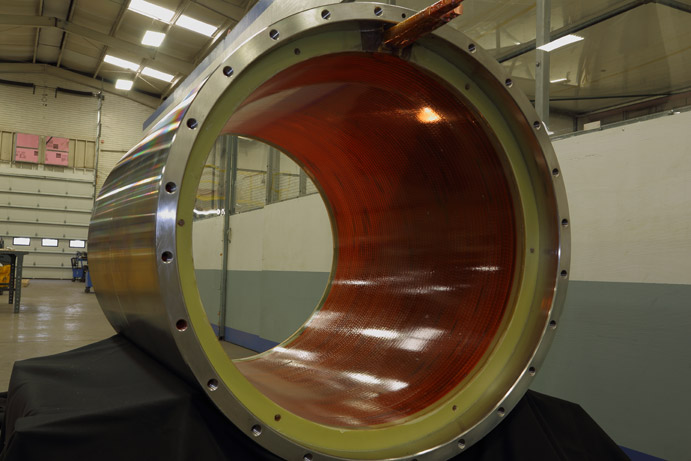 solenoid
piston
input
output
flow line
seal
Junkyard magnet
Solenoid valve
MRI magnet
Phys. 102, Lecture 12, Slide 12
Calculation: MRI magnet
How many turns of wire are needed to generate a 1.5 T MRI magnet?
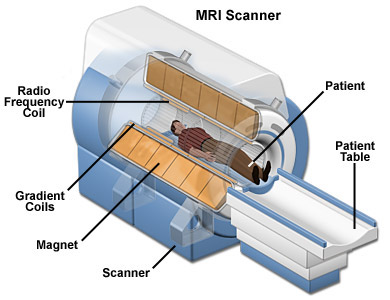 L = 2 m
d = 0.6 m
How much wire does that correspond to?
Phys. 102, Lecture 12, Slide 13
Magnetic field recap
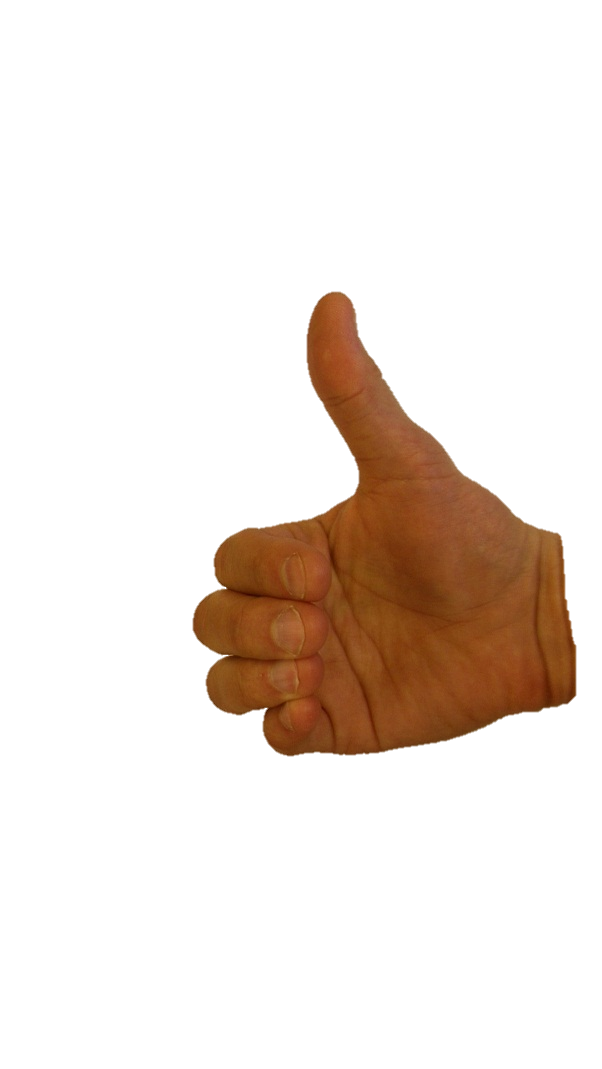 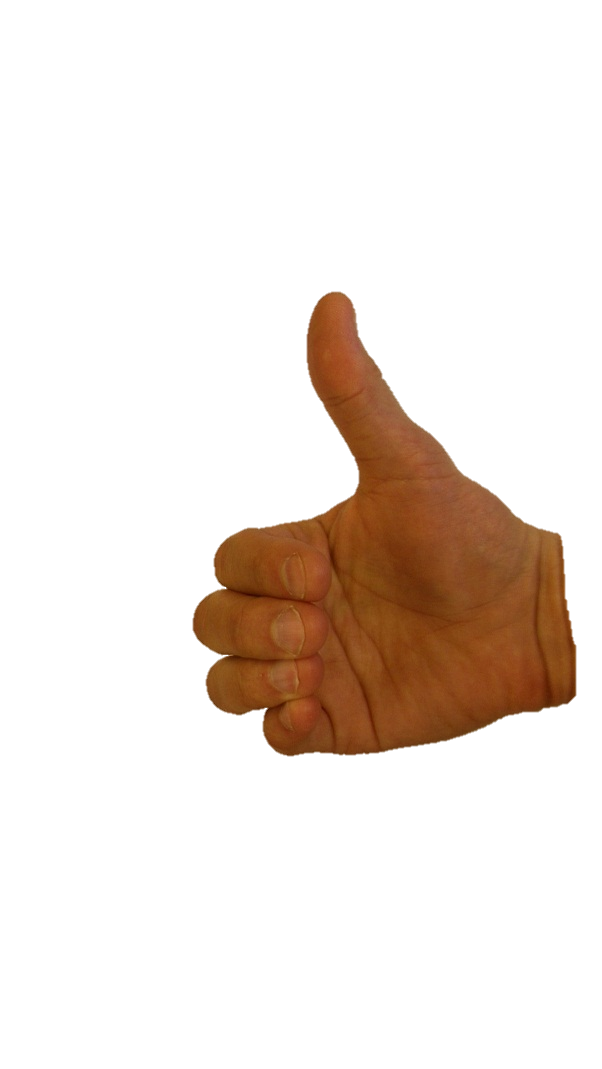 B fields exert forces on moving charges
I
B
+
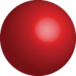 B
B
v
I
I
B
v, I
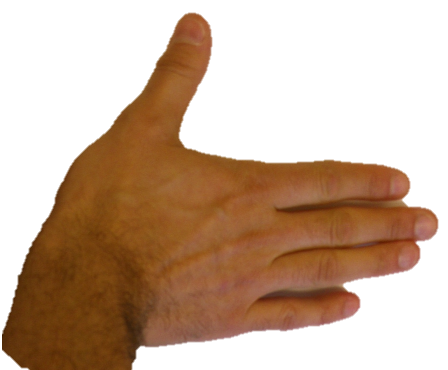 Moving charges generate B fields
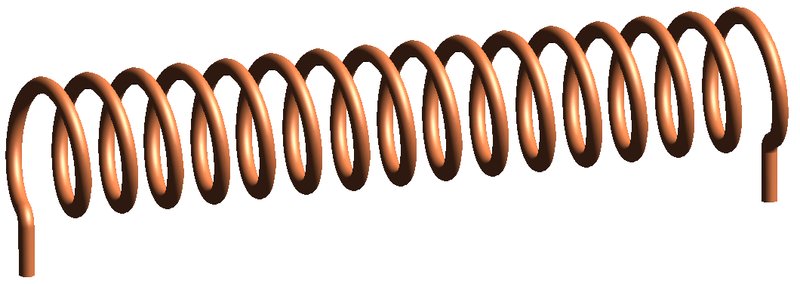 F
B
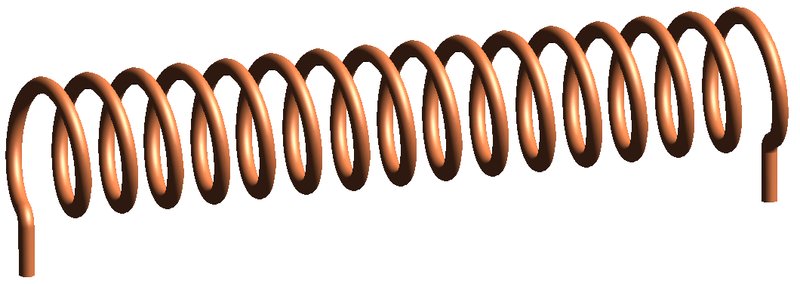 L
N
I
Phys. 102, Lecture 12, Slide 14
I
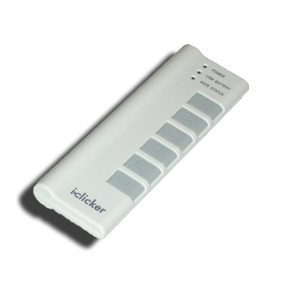 ACT: CheckPoint 3.1
A long straight wire is carrying current I to the right. A distance r from the wire are 2 charges +q with speed v
+
+
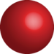 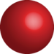 v
q
q
v
(a)
(b)
r
r
I
Compare the magnitude of magnetic force on q for (a) vs. (b)
(a) has the larger force 
(b) has the larger force
force is the same for (a) and (b)
Phys. 102, Lecture 12, Slide 15
CheckPoint 3.1
A long straight wire is carrying current I to the right. A distance r from the wire are 2 charges +q with speed v
+
+
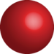 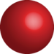 v
q
q
v
(a)
(b)
r
r
I
Compare the direction of magnetic force on q for (a) vs. (b)
Phys. 102, Lecture 12, Slide 16
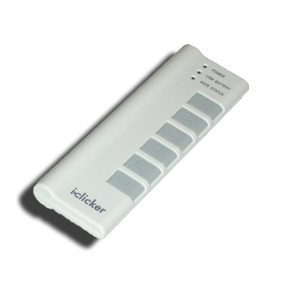 ACT: Force between wires
Current-carrying wires generate B fields, B fields exert force on current-carrying wires. So, wires must exert forces on each other!
The two wires 1 & 2 carry current in the same direction. In which direction does the force on wire 2 point?
I2
I1
Toward wire 1
Away from wire 1
The force is zero
Phys. 102, Lecture 12, Slide 17
Force between wires
Wires generate B fields, B fields exert force on wires. Therefore, wires exert forces on each other
I2
Direction
r
r
I2
I1
I1
Magnitude
DEMO
Phys. 102, Lecture 12, Slide 18
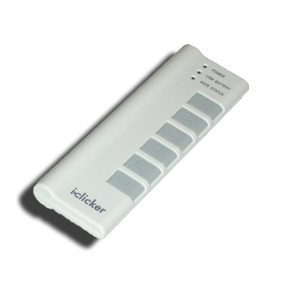 ACT: Force between wires
The two wires 1 & 2 carry current in perpendicular directions. In which direction does the force on wire 2 point?
I2
I1
Toward wire 1
Away from wire 1
The force is zero
Phys. 102, Lecture 12, Slide 19
Summary of today’s lecture
B fields are generated by currents
Long straight wire
Current loop
Solenoid
 Current carrying wires exert forces on each other
Likes attract, opposites repel
Don’t confuse different RHRs!
Phys. 102, Lecture 12, Slide 20